Content Engagement5 Simple Tricks to Engaging Online Video Lectures/Tutorials
Jun Yang
Instructional Designer
University of Maryland
QM Connect 2018
St. Louis, Missouri
What Are the Greatest Challenges with Online Video Lectures?
If you produce them, will they watch them?
Video Lecture Issues
Passive Learning experience: No engagement between content and students
Too long
Have students watched videos? 
How well do they understand video lectures?
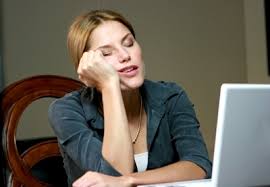 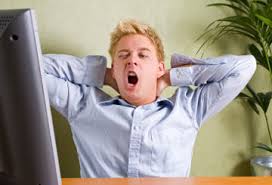 Instructional Videos
Two things with instructional videos: 

You want your students to actually watch the video all the way through. 
In order to achieve the # 1, you need to get your students to follow-up the video with some kind of activities.
What Makes an Engaging Online Lecture?
What does engagement mean to you? 

Group Pair/Share
Tip 1
Keep  the video lectures 6 minutes or less  long.
Short Chunks
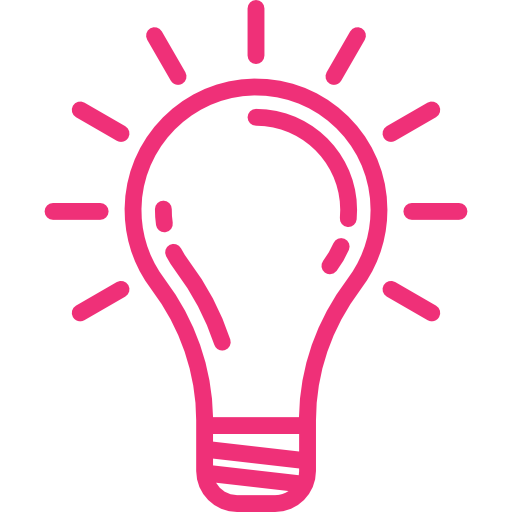 Tip
1
[Speaker Notes: Length really matters!]
Research-based Findings
Shorter is better: By far, the biggest factor in engagement is the length of your videos. (Researchers from MIT, edX and the University of Rochester)
[Speaker Notes: Researchers from MIT, edX and the University of Rochester]
Tip 2
Instructor’s tone and enthusiasm  (this may not be a tip, yet 
many of us forget.)
Keep an exciting, passionate, positive,  and upbeat tone 
In your lectures will make your students react in a
more engaged manner.
Add visuals and visual signposts
Talking head
Whiteboard style videos work better
The Seminar-style: with discussions on the lectures
Vary the presentation format
Personality & Visuals
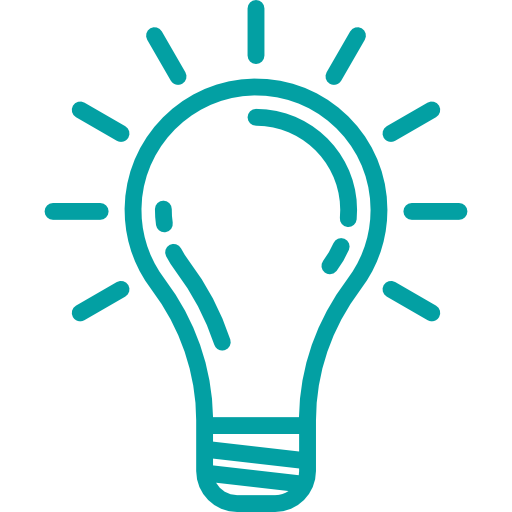 Tip
2
Course Content Video Formats
PowerPoint Slide Presentation
PowerPoint Slide Presentation with Instructor’s Talking Head
Classroom Lecture Capture
Tutorials + Screencasts
Talking Head Videos (best used for marketing “about” videos)
Khan_Style with Digital Table Drawing Tutorials
Seminar style of instruction

Vary the presentation format
Examples
The Seminar-style instruction
https://voicethread.com/about/library/Higher_Ed_from_Della_Curtis/

The Seminar-style instruction
https://voicethread.com/#q.b908650.i4836718
[Speaker Notes: Pump up Your Online lectures and Discussions with VoiceThread]
Tip 3
Add clickable areas in the lectures to enable users engage with the content or simulate the process.
Camtasia: 
Camtasia Hotspots: 
Camtasia Quiz Branching off to other related contentbased on the quiz result. 
Captions
Table of Content
Adobe Captivate Simulations: “Watch-Try-Do”
http://cp8.demo.knowhow.s3-website-us-east-1.amazonaws.com/Demo: Training Simulation & Assessment Simulation
Watch-Try-DO
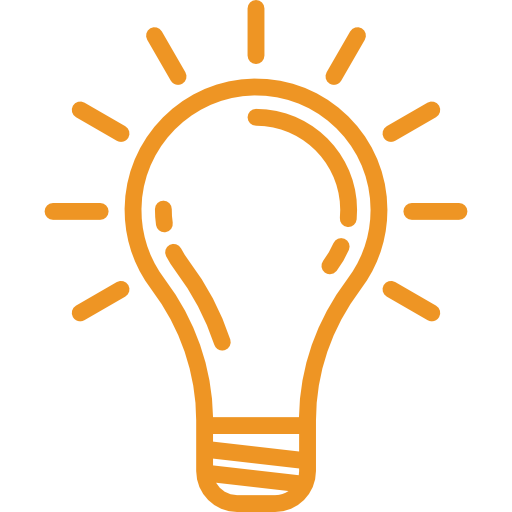 Tip
3
Tip 4
Embed guided questions in the video lectures
Build break points and reflective activities
Embed Assessment
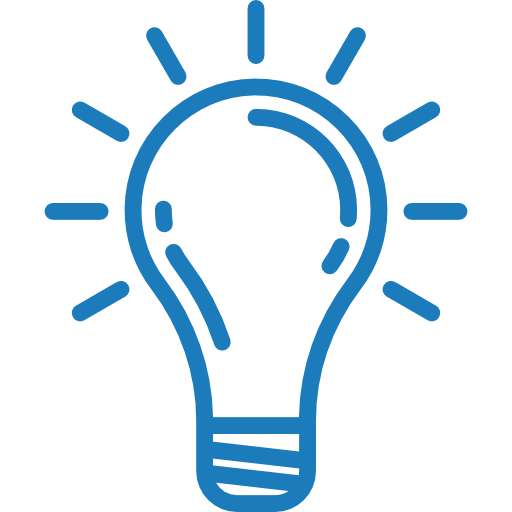 Tip
4
Tip	 5
Using interactive templates: 

eLearning Brothers Templates
Templates
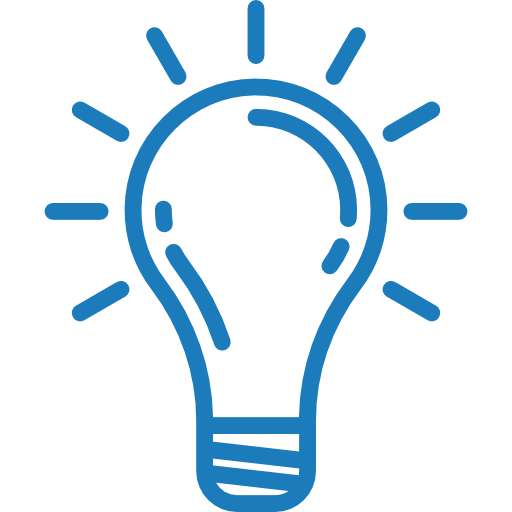 Tip
5
Examples
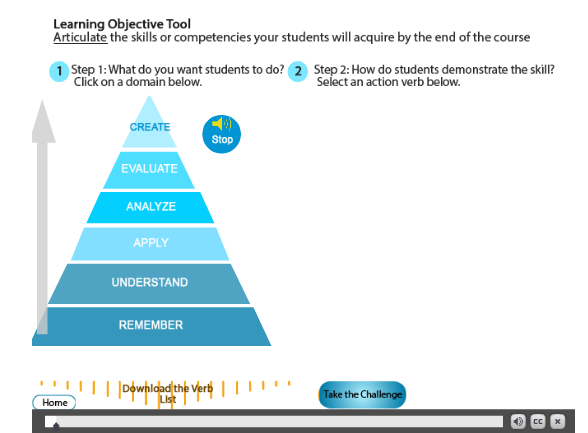 Examples
Interactive Tutorial Examples
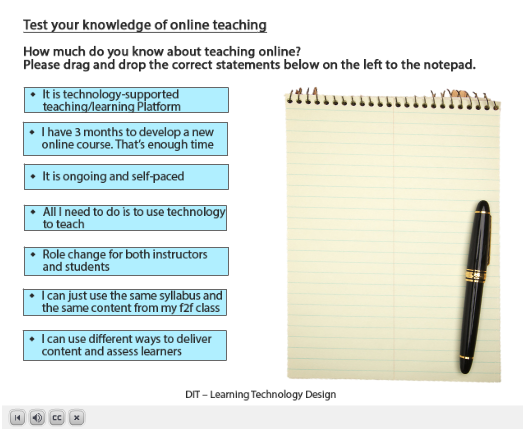 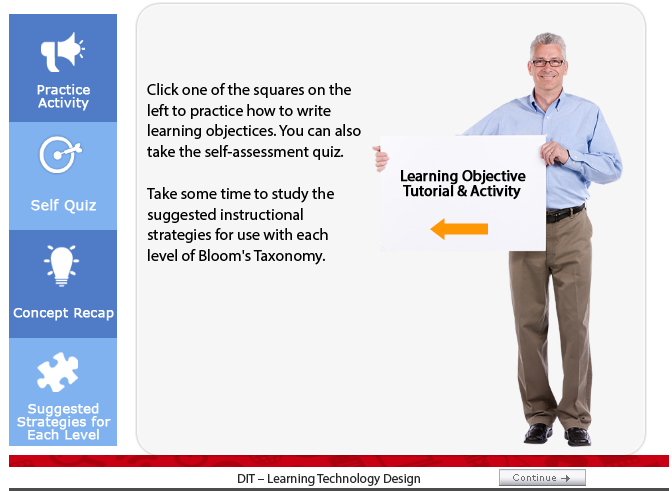 Final Advices
Don’t be afraid to try something new
Leave plenty of time for development 
Make your multiple lectures accessible
“Don’t cry because it’s over.”
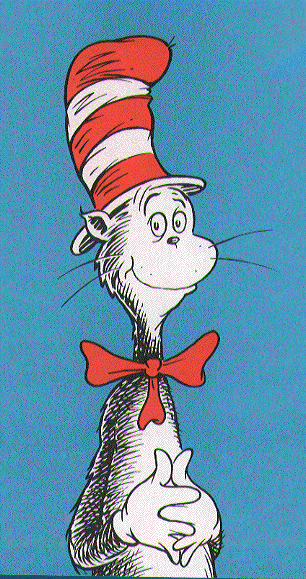 “Smile because it happened.”
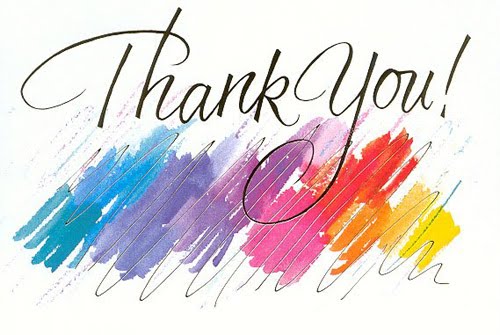 10/15/2018
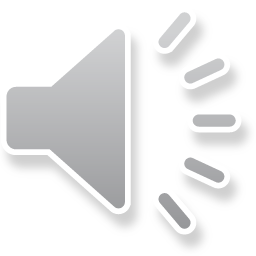 © 2012 All Rights Reserved. ForensIQ, Inc. - Thomas P. Mauriello
Thank You and Questions?
Jun Yang
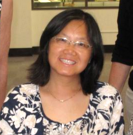 Instructional Designer Quality AssuranceUniversity of Maryland
Instructional Designer Quality AssuranceUniversity of Maryland
Email: junyang8@umd.edu